Dynamický rozsah
Scéna vs. snímač
Dynamický rozsah scény
dynamický rozsah scény (kontrast scény, tonální rozsah) je rozdíl mezi nejsvětlejším a nejtmavším místem fotografie – uváděno v EV. 
lidské oko zaznamená DR až 15 EV, při plné adaptaci na tmavou a světlou část až 30 EV
nejlepší FF zrcadlovky zvládají rozsah cca 14.5 EV (lab.)
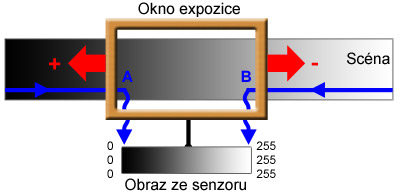 „podpaly“                                                                            „přepaly“
(lost shadows)					          (highlights)
2015
2
Dynamický rozsah scény
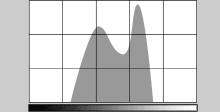 překročí-li DR scény dynamický rozsah snímacího prvku - problém
indikace „problému“ na histogramu 
     nebo v „highlights“ (nejvyšší jasy)
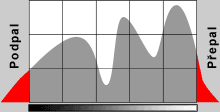 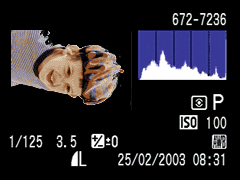 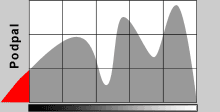 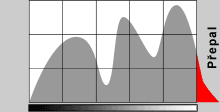 2015
3
Dynamický rozsah scény
způsob řešení “problému“ záleží na fotografované scéně:

1) Expozice bez přípravy na jeden snímek
obětovat světla a správně exponovat stíny 
obětovat stíny a správně exponovat světla
2) Příprava scény/techniky před expozicí
osvítit tmavá místa bleskem nebo odraznými deskami 
použití šedých přechodových filtrů (ND filtry)
3) Expozice na více snímků
lepení expozic (exposure blending)
HDR – high dynamic range (výpočtová optimalizace)
2015
4
Dynamický rozsah scény
Expozice na stíny/expozice na světla

exponuje se jeden snímek zvoleným způsobem a případně se upraví v post-procesu, tj. vytáhnou se stíny nebo ztmaví světla (pokud nejsou tyto data zcela ztracena)
zpravidla expozice na světla, tj. aby nedošlo k přepalům
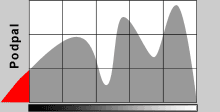 2015
5
Dynamický rozsah scény
Blesk/odrazné desky
vyžaduje větší nebo menší přípravu před expozicí
„výplňový blesk“ (fill-in) – problém se synchronizačním časem
v případě odrazných desek je hned vidět účinek
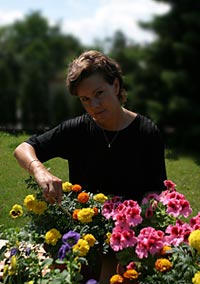 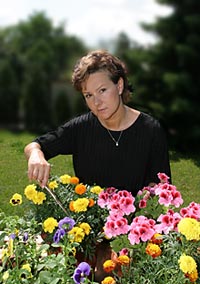 2015
6
Dynamický rozsah scény
Přechodové šedé filtry (ND filtry)
kruhové nebo čtvercové filtry, jejichž část je ztmavena
ztmavená část ubírá světlo ve světlých místech snímku (např. obloha)
rozdílná síla (zatmavení) 
     a gradient přechodu (soft/hard)
vyžadují přípravu před expozicí
použití u krajinářské fotografie
problematické využití při nerovném
     horizontu (stromy, věže, kopce…)
lze využít i polarizační filtr (eliminu-
     je odlesky = nejjasnější místa)
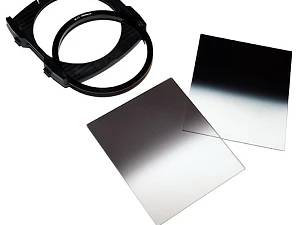 2015
7
Dynamický rozsah scény
Expozice na více snímků – lepení expozic a HDR

základem je pořízení více snímků s různou expozicí, které se musí překrývat – použití stativu
zejména pro statické snímky (překrytí)
typicky pro krajinářskou fotografii
lze využít i pro dynamické děje - pro vícenásobnou expozici se použije jeden snímek (RAW) – je vyvolán s různou expozicí a snímky se pak vhodně složí (zesvětlování zvyšuje šum)
2015
8
Dynamický rozsah scény
Lepení expozic (exposure blending) 
– použití pouze dílčích částí podkladových snímků pro výsledný snímku
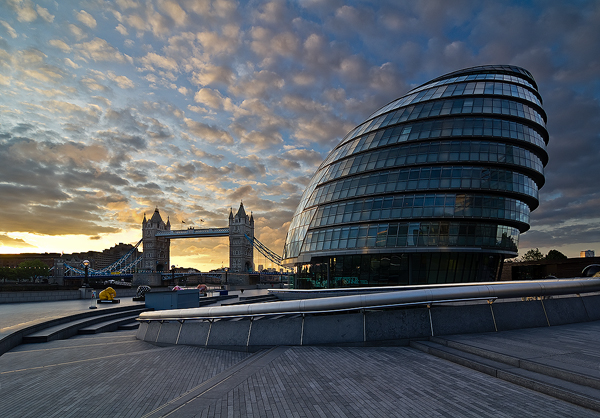 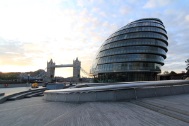 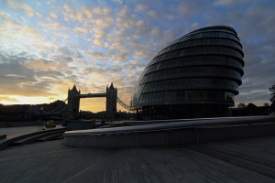 2015
9
Dynamický rozsah scény
HDR (high dynamic range)
optimalizovaný obraz je získán počítáním a složením podkladových snímků z celé jejich plochy
vyžaduje speciální program, který umí zpracovat (počítat) HDR
nutno užívat s citem – 
     vznik „omalovánek“
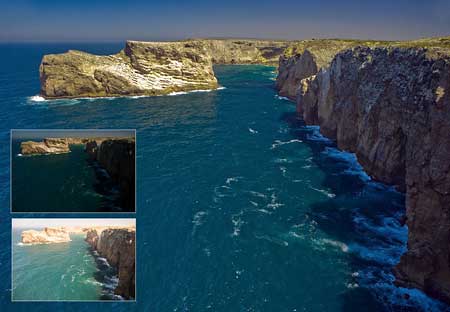 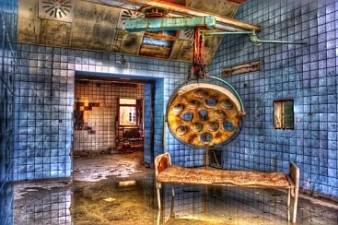 2015
10